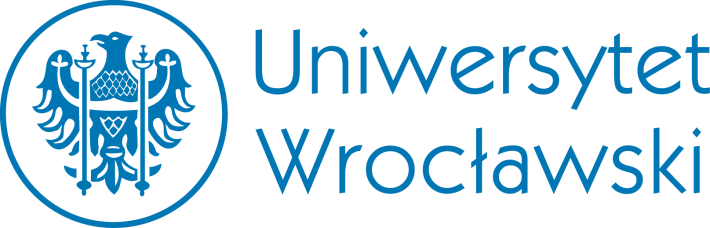 Ogólne wiadomości o prawie cywilnym
Mgr Aleksandra SpiszInstytut Prawa CywilnegoWydział Prawa, Administracji i EkonomiiUniwersytetu Wrocławskiego
Ogólne cechy prawa prywatnego:
ochrona interesu indywidualnego;
zastosowana metoda regulacji - przyznanie podmiotom prawa autonomii woli oraz oparcie relacji pomiędzy podmiotami na zasadzie równorzędności pozycji;
skupienie się na prawach podmiotowych;
brak bezpośredniego nadzoru państwa.
PRAWO PRYWATNE
PRAWO PUBLICZNE
zespół norm prawnych regulujących stosunki prawne między autonomicznymi podmiotami na zasadzie ich formalnej równorzędności i bez bezpośredniego nadzoru władzy publicznej nad wykonywaniem nałożonych przez to prawo obowiązków.
zespół norm prawnych regulujących stosunki prawne z udziałem podmiotu mającego prawo do władczego kształtowania sytuacji prawnej drugiej strony stosunku prawnego. Prawo to przewiduje nadzór nad przestrzeganiem swoich norm i bezpośrednie stosowanie przymusu państwowego w razie ich naruszenia.
Działy prawa prywatnego
1. Część ogólna
2. Prawo zobowiązań
3. Prawo rzeczowe
4. Prawo spadkowe
5. Prawo rodzinne i opiekuńcze
6. Prawo własności intelektualnej
Budowa normy prawnej
Podział przepisów prawa cywilnego ze względu na charakter mocy wiążącej
Imperatywne
Semiimperatywne
Dyspozytywne
ZASADY PRAWA PRYWATNEGO
Nadrzędne hierarchicznie:
O szczególnym znaczeniu:
demokratycznego państwa prawa
legalizmu
ochrony godności każdej osoby
wolności każdego człowieka
równego traktowania
ochrony wolności gospodarczej
ochrony własności, równej ochrony praw majątkowych, ochrony dziedziczenia
ochrony małżeństwa, rodziny, macierzyństwa i rodzicielstwa
ochrony dóbr osobistych
wolności wypowiedzi
wolności zrzeszania się
ochrony praw lokator
ochrony praw konsumenta
autonomii woli
pełnego charakteru uprawnień właściciela i pełnej ochrony własności
odpowiedzialności za wyrządzoną w sposób zawiniony szkodę
uwzględnienia dobra dziecka
STOSUNEK PRAWNY
jest to regulacja pomiędzy dwoma lub więcej podmiotami, 
istniejąca ze względu na obowiązywanie normy prawnej, 
która wyznacza jednemu podmiotowi (podmiotom) określone zachowanie się 
odnoszące się do osoby czy spraw innego podmiotu.
STOSUNEK CYWILNOPRAWNY
wiele elementarnych stosunków prawnych służących łącznie jednemu społeczno – gospodarczemu celowi.
STOSUNEK PRAWNY
DWUSTRONNIE ZIDNYWIDUALIZOWANY
stosunek typu względnego
JEDNOSTRONNIE ZINDYWIDUALIZOWANY
stosunek typu bezwzględnego
Elementy stosunku prawnego
Postacie normatywne uprawnień
PRAWO PODMIOTOWE
Korzystna sytuacja podmiotu, w jakiej znajduje się z powodu obowiązujących norm prawnych!
zbiory funkcjonalnie powiązanych ze sobą wolności, uprawnień i kompetencji
służą ochronie interesów podmiotów, którym przysługują - zmierza do osiągnięcia obiektywnie korzystnego dla danego podmiotu stanu rzeczy
PRAWO PODMIOTOWE
BEZWZGLĘDNE
WZGLĘDNE
PRAWO PODMIOTOWE
MAJĄTKOWE
NIEMAJĄTKOWE
PRAWO PODMIOTOWE
ZBYWALNE
NIEZBYWALNE
NABYCIE PRAWA PODMIOTOWEGO
PIERWOTNE
POCHODNE
NABYCIE PRAWA PODMIOTOWEGO
KONSTYTUTYWNE
TRANSLATYWNE
UTRATA PRAWA PODMIOTOWEGO
NABYCIE PRZEZ
INNY PODMIOT
WYGAŚNIĘCIE
Rodzaje żądań zgłaszanych w procesie cywilnym
Powództwo o świadczenie
Powództwo o ukształtowanie
Powództwo o ustalenie
Rodzaje rozumowań sądu